FINISHES
THIS IS STILL JUST ONE OPINION. ALTHOUGH, I DO KNOW SOMETHING ABOUT THE CHEMISTRY OF FINISHES
Everything you need to know to get started in Woodturning
FINISHES FOR THE WOODTURNER
THE ONLY IMPORTANT QUESTION ABOUT FINISHING WOOD IS 
“WHAT DO YOU LIKE?”

THIS IS TRUE FOR FLATWORK OR TURNED PROJECTS
There are many choices addressing the nature of the piece, eventual use, type of wood, personal preference
FINISHES FOR THE WOODTURNER
The first step in finishing any wood project is preparing the surface to receive the top-coat (FILM) finish
NO FINISH IS ANY BETTER THAN THE SURFACE TO WHICH IT IS APPLIED 
The surface is improved by 
1)better cuts, 2)sharper tools, and 3)sanding
Sanding usually goes up through 400 to 600 grit
Exotic woods can easily be sanded through 2000 grit
FINISHES FOR THE WOODTURNER
FILM FINISHES
The same products used in flatwork are available to the woodturner
Urethanes, Lacquer, Shellac, Stains and dyes
Most of you have used these finishes and the rules are not much different for lathe projects
Less common in flatwork are Oil and Wax
Important for food-use items
FINISHES FOR THE WOODTURNER
A major difference between flatwork and turning  is that the lathe is a source of energy for drying and setting finishes as well as sanding

FRICTION POLISHING allows finishes to be dried quickly- easier to build a finish on the lathe
FRENCH POLISH is the flatwork analog
In this case heat and speed are your friends
[Speaker Notes: THE LATHE SUYPPLIES A SOURCE OF ENERGY TO DRIVE  SETTING THE FINISH]
FINISHES FOR THE WOODTURNER
Choice of finish depends on the final use of the project, i.e., items for food use
Most finishes are food safe after drying
It is important to know what is in the finish
Ornamental projects can be finished with almost any product
Drying agents are not safe for food-use projects because they do not evaporate-they stay on the surface-in the finish layer
FINISHES FOR THE WOODTURNER
DRYING OILS
LINSEED, TUNG, WALNUT, POPPY SEED, and PERILLA OIL ARE THE NATURAL DRYING OILS
Exposure to oxygen (also heat and light) cause these oils high in polyunsaturated fats to chemically bond to each other. 
Alkyd and other resins have replaced them in paints
[Speaker Notes: THE TERM DRYING IS OFTEN THROWN AROUND IN DISCUSSIONS OF FINISHING. We should talk about drying for a minute.
Here, drying is not like water drying on a surface….Not Evaporation.
When Paint dries, liquids in the paint are converted to solids but chemical crosslinking.
The Natural drying oils can do that without additional chemicals]
FINISHES FOR THE WOODTURNER
DRYING AGENTS CAUSE OILS THAT ARE NOT NATURAL DRYING OILS TO HARDEN  
“Japan Dryer” is a generic name for many drying agents.  Japanese lacquer work is the oldest know use of drying agents-Urushiol

Common DRYING AGENTS are usually metal ions (Lead, Cadmium, Cobalt, Arsenic, Chromium, Zirconium) but organic drying agents are also used (Naptha derivatives, Methyl Ethyl Ketone derivatives)
[Speaker Notes: URUSHIOL-MADE FROM WATER EXTRACT OF POISON IVY
DIHYDROJURUSHINOL

Lead has disappeared as a drying agent but that is what it did in lead based paint]
Applying an  oil/wax friction polish
FOR FOOD-USE PIECES, 
I PREFER A FRICTION 
POLISHED OIL/WAX FINISH
FINISHES FOR THE WOODTURNER
WHAT IS NOT A GOOD WOOD FINISH?
Mineral oil: A piece treated with mineral oil needs to be redressed every 30 days because it evaporates, exposing the open wood grain.
Beeswax: Exposure to air causes beeswax to begin to break down, producing white particles
[Speaker Notes: WE CAN GO THROUGH THE STORY OF HOW AND WHY THE BUTCHERS BLOCK BROUGHT MINERAL OIL TO COMMON USE IF ANYONE IS INTERESTED]
FINISHES FOR THE WOODTURNER
The good news is that most beeswax sold in not pure beeswax.  Mixture with other waxes (about 25-30%v/v) prevents this degradation process.
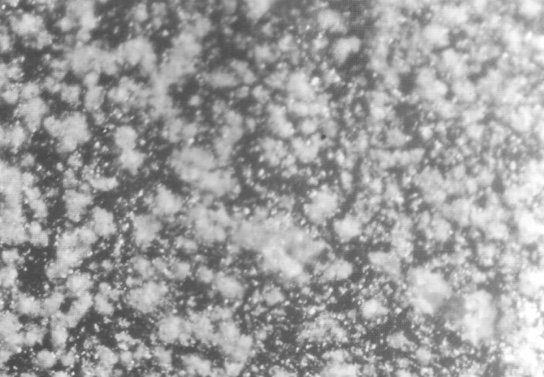 [Speaker Notes: BEESWAX WEARS AWAY QUICKLY SO YOU WIND UP WITH MOSTLY THAT MIXED IN WAX ON THE SURFACE]
FINISHES FOR THE WOODTURNER
WHAT DO YOU LIKE?